Quadratics
Name
1
2
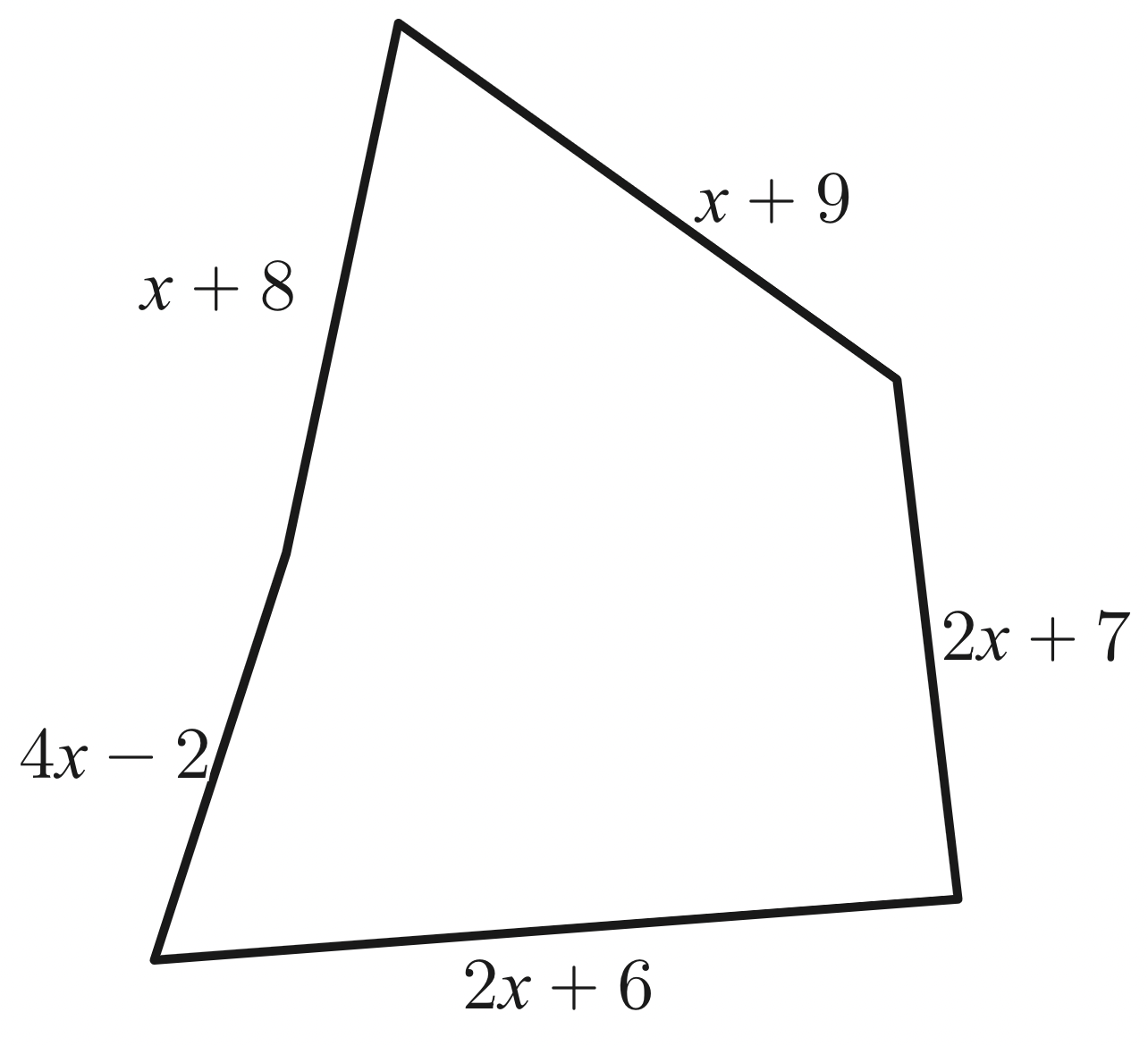 3
4
5
6
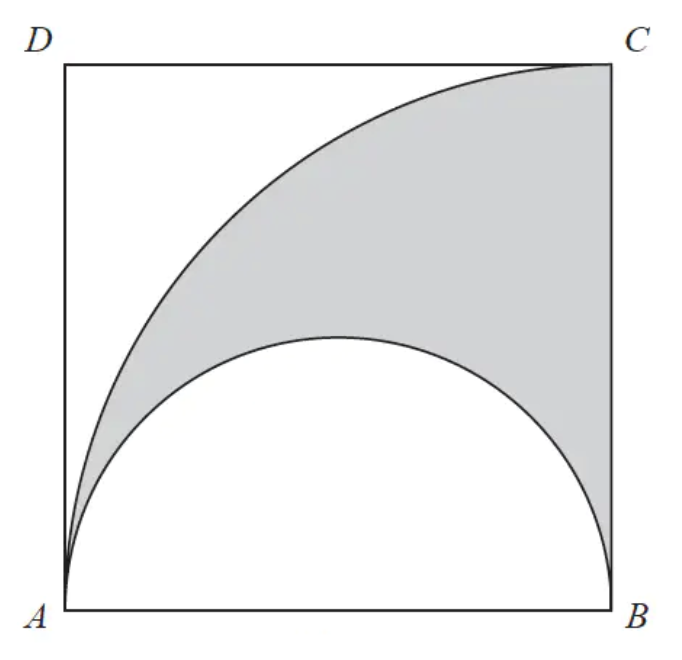 Task 4	Match them up!
Task 5	Expanding and Factorising Double Brackets - Variation Grids
Task 7	Match them up!
Task 8	Expanding and Factorising Double Brackets - Variation Grids
Task 9	Difference of Two Squares